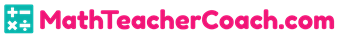 Converting Fractions and Decimals
Unit 1 Lesson 3
Converting Fractions and Decimals
Students will be able to:

Convert fractions and decimals
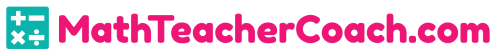 Converting Fractions and Decimals
Key Vocabulary:
Terminating decimal 
Repeating decimal 
Fraction
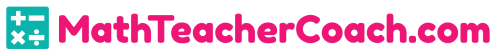 Converting Fractions and Decimals
Converting a Fraction to a Decimal
To convert a fraction to a decimal, divide the numerator by the denominator.
To convert a fraction to a decimal, write an equivalent fraction (if possible) whose denominator is 10, 100, or 1000. 
Remember that the numerator is the dividend and the denominator is the divisor.
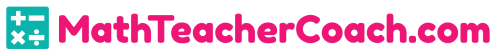 Converting Fractions and Decimals
Converting a Fraction to a Decimal
A terminating decimal is a decimal with a finite number of digits after the decimal point. 
A repeating decimal is a decimal in which one digit or a group of digits is repeated without end.
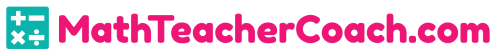 Converting Fractions and Decimals
Sample Problem 1: Convert each fraction to a decimal, then determine if its decimal expansion is repeating or terminating.
a.
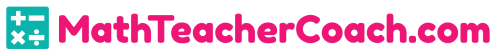 Converting Fractions and Decimals
Sample Problem 1: Convert each fraction to a decimal, then determine if its decimal expansion is repeating or terminating.
a.
A terminating decimal
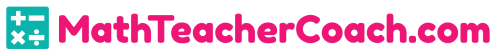 Converting Fractions and Decimals
Sample Problem 1: Convert each fraction to a decimal, then determine if its decimal expansion is repeating or terminating.
b.
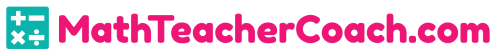 Converting Fractions and Decimals
Sample Problem 1: Convert each fraction to a decimal, then determine if its decimal expansion is repeating or terminating.
b.
A repeating decimal
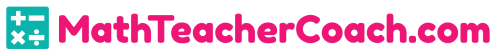 Converting Fractions and Decimals
Sample Problem 1: Convert each fraction to a decimal, then determine if its decimal expansion is repeating or terminating.
c.
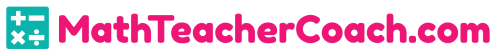 Converting Fractions and Decimals
Sample Problem 1: Convert each fraction to a decimal, then determine if its decimal expansion is repeating or terminating.
c.
A terminating decimal
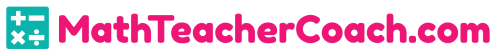 Converting Fractions and Decimals
Sample Problem 1: Convert each fraction to a decimal, then determine if its decimal expansion is repeating or terminating.
d.
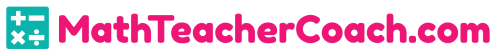 Converting Fractions and Decimals
Sample Problem 1: Convert each fraction to a decimal, then determine if its decimal expansion is repeating or terminating.
d.
A terminating decimal
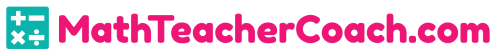 Converting Fractions and Decimals
Converting a Decimal to a Fraction

A terminating decimal can be written as a fraction simply by writing it as decimal fractions.
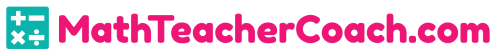 Converting Fractions and Decimals
Sample Problem 2: Convert each terminating decimal to a fraction.
a.
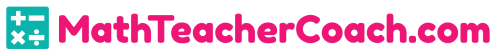 Converting Fractions and Decimals
Sample Problem 2: Convert each terminating decimal to a fraction.
a.
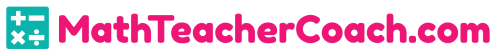 Converting Fractions and Decimals
Sample Problem 2: Convert each terminating decimal to a fraction.
b.
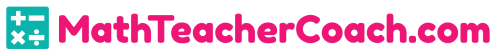 Converting Fractions and Decimals
Sample Problem 2: Convert each terminating decimal to a fraction.
b.
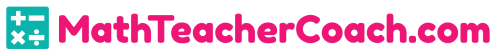 Converting Fractions and Decimals
Sample Problem 2: Convert each terminating decimal to a fraction.
c.
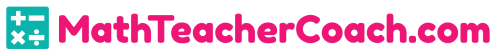 Converting Fractions and Decimals
Sample Problem 2: Convert each terminating decimal to a fraction.
c.
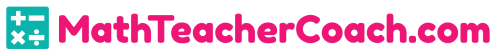 Converting Fractions and Decimals
Sample Problem 2: Convert each terminating decimal to a fraction.
d.
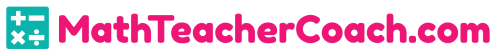 Converting Fractions and Decimals
Sample Problem 2: Convert each terminating decimal to a fraction.
d.
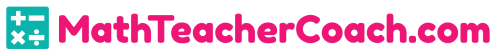 Converting Fractions and Decimals
A repeating decimal can be written as a fraction.
Follow these steps, to change each repeating decimal to a fraction.
 Step 1: Let 𝑥 equal the repeating decimal.
 Step 2: Multiply by powers of 1, 10, or 100 to create 2 equations that isolate the repeating part of the decimal.
 Step 3: Subtract the equations to remove the repeating part of the decimal.
 Step 4: Solve the resulting equation and simplify the fraction.
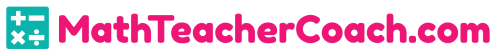 Converting Fractions and Decimals
Sample Problem 3: Convert each repeating decimal to a fraction.
a.
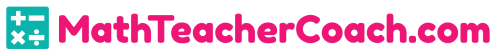 Converting Fractions and Decimals
Sample Problem 3: Convert each repeating decimal to a fraction.
a.
_________________
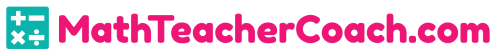 Converting Fractions and Decimals
Sample Problem 3: Convert each repeating decimal to a fraction.
b.
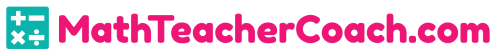 Converting Fractions and Decimals
Sample Problem 3: Convert each repeating decimal to a fraction.
b.
_______________
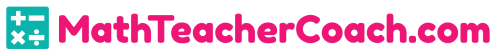 Converting Fractions and Decimals
Sample Problem 3: Convert each repeating decimal to a fraction.
c.
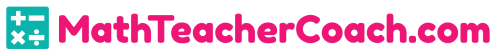 Converting Fractions and Decimals
Sample Problem 3: Convert each repeating decimal to a fraction.
c.
_________________
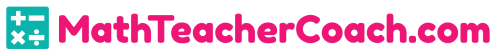 Converting Fractions and Decimals
Sample Problem 3: Convert each repeating decimal to a fraction.
d.
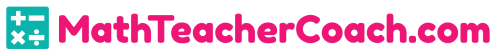 Converting Fractions and Decimals
Sample Problem 3: Convert each repeating decimal to a fraction.
d.
_________________
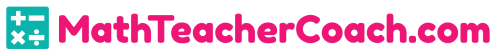